Mapping Monday Bellwork
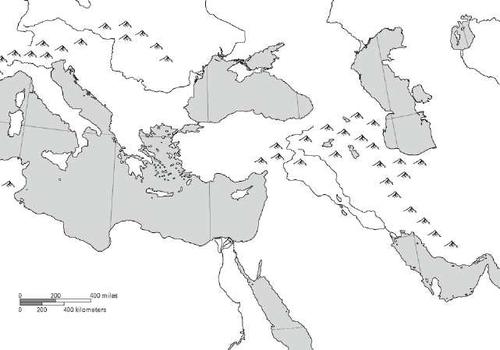 1
2
3
5
6
4
Mapping Monday Bellwok
1: Black Sea
2: Caucasus Mountains
3: Caspian Sea 
4: Red Sea
5: Tigris River
6: Euphrates River
objective
WWBAT: Introduce the major characteristics of the Olmec CivilizationWWBAT: Summarize key information and characteristics of Chavin Culture
Western Hemisphere River Civs
While the Mesopotamians, Egyptians, Indus, and Zhou were develop unique civilizations in the Eastern Hemisphere so two were cultures in the Western Hemisphere

Today we will be focusing on the most prominent Western Hemisphere cultures that developed at the same time


The Olmec in Mesoamerica 

The Chivan in South America
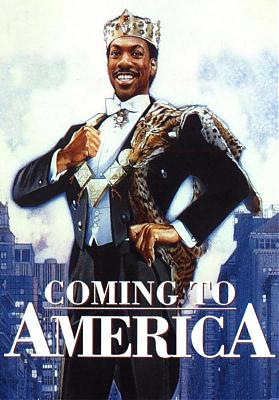 Interactive Notebook set up
11/21/2016
Olmec and Chavin Civilizations
This will be on two page
Background and Geography
Religion
Society
Background and Geography
Government and Economy
Religion
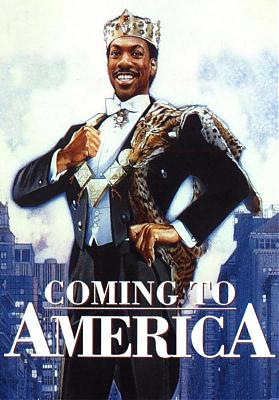 Background
The first complex society in Mesoamerica was the Olmec Civilization

The Olmec Civilization lasted from 1500BCE-200 CE

Extended from the Tuxtlas mountains in the west to the lowlands of the Chontalpa in the east

Olmec means “the rubber people” in Nahuatl, the language of the Aztec
Named after the practice extracting latex from trees and making rubber
Background
Many historians consider the Olmec civilization the “mother culture” of Mesoamerica

A mother culture is a way of life that strongly influences later cultures

The Olmec empire led to the development of other civilizations, such as the Maya and the Aztec
Map of Olmec Empire:
Geography
Developed along the Coatzacoalcos River

Area is fairly fertile naturally

Hot & humid area and covered with swamps and jungle
100 inches of rainfall per year
Somewhat reliable flooding
Olmec Society
Cities were religious and political centers

Most major cities were constructed around a central pyramid

Pyramids were used for religious ceremonies
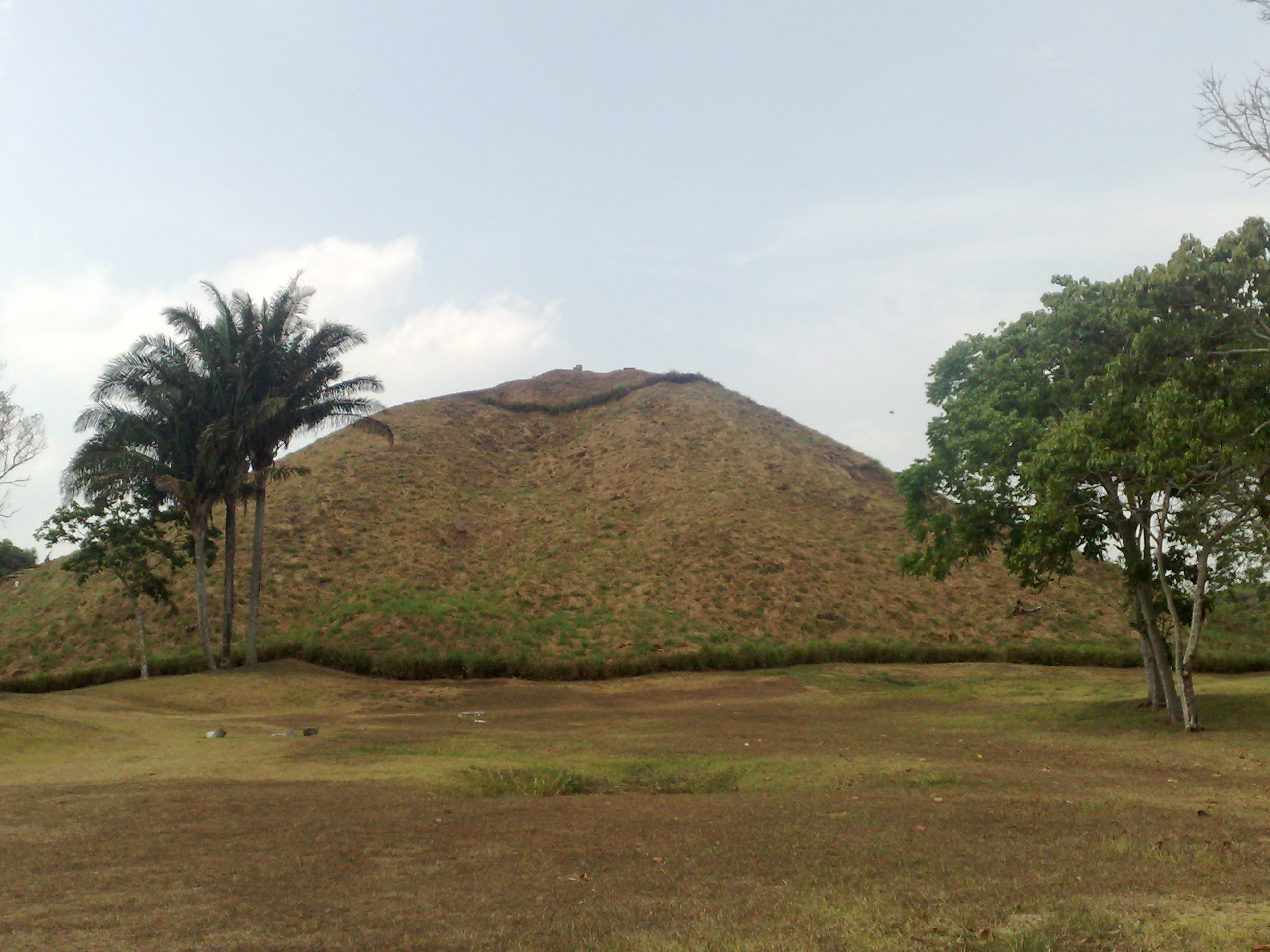 four major centers
San Lorenzo(The Cultural Center)
La Venta(Replaced San Lorenzo)
Tres Zapotes 
Laguna de Los Cerros

These cities had populations of around 5-10,000 people
Olmec Society
Like the other river civilizations the Olmec were an agricultural civilizations 

Mostly grew Maize(Corn) 
 Began to be domesticated in around 3000BCE

Also domesticated:
Cotton
Rubber
Cocoa bean
Beans
Squash/Sweet Potatoes
Olmec Society
Men and women had distinctly different roles

Women/Older Girls were responsible for:
Housekeeping
Making Cloth/Clothing
Child Care
Gathering water & firewood

Men were responsible for:
Hunting and Fishing
Planted and Plowed Fields
Tended/cared for the fields
Olmec Society
Relied on flooding from river somewhat

However more likely than not the Olmec mostly depended on Slash and Burn agriculture 

Way to clear the forests and shrubs, and to provide new fields once the old fields were exhausted

Agricultural fields were located outside the villages
Olmec Society
Large cities were centers for religious rituals and trading centers
Evidence of Olmec goods hundreds of miles north and south
Also iron ore and other stones from far off regions are found

Trade was a way to peacefully spread culture

Olmec society seemed to be lead by a wealthy elite class
Olmec Religion
Had an animal based polytheistic religion

Different gods were connected to different important aspects of life
Such as corn, fire, fertility ect

Made offerings and prayers to these gods
Olmec Religion
Most important god was a jaguar spirit

The jaguar spirit was thought to bring rain

The jaguar would continue to be important in many Mesoamerican cultures
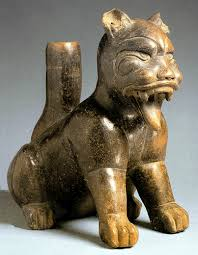 Olmec Art
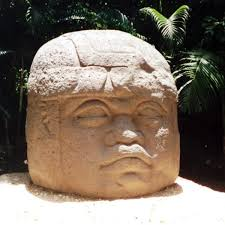 One of the most well known aspects of Olmec Culture was their artistic accomplishment

Most famously the massive stone heads that have been found 

These are carved out of quarries that are often miles away from where the heads are found
Olmec Religion
Buildings/Monuments included columns, altars, sculpted heads (heads may have represented particular rulers and could weigh as much as 44 tons).
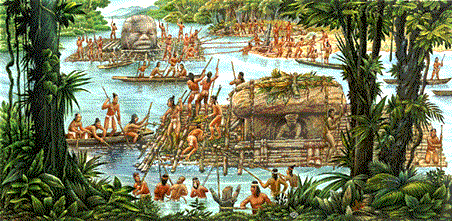 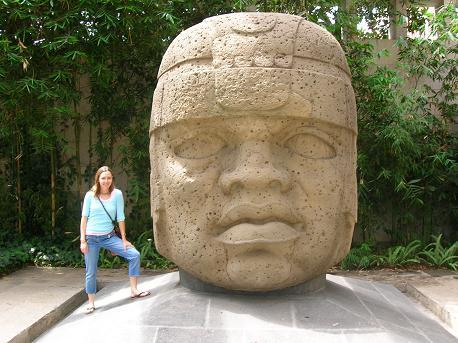 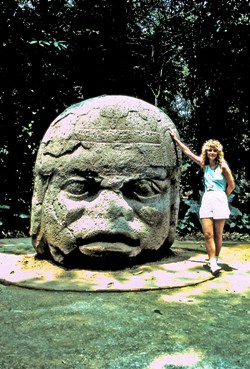 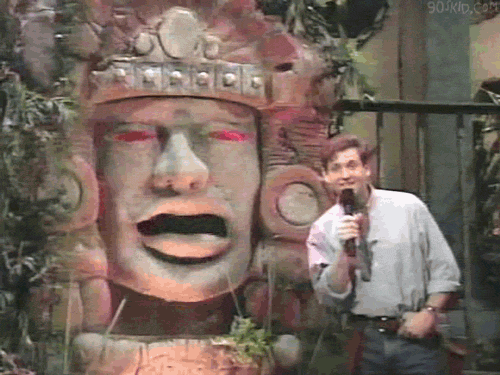 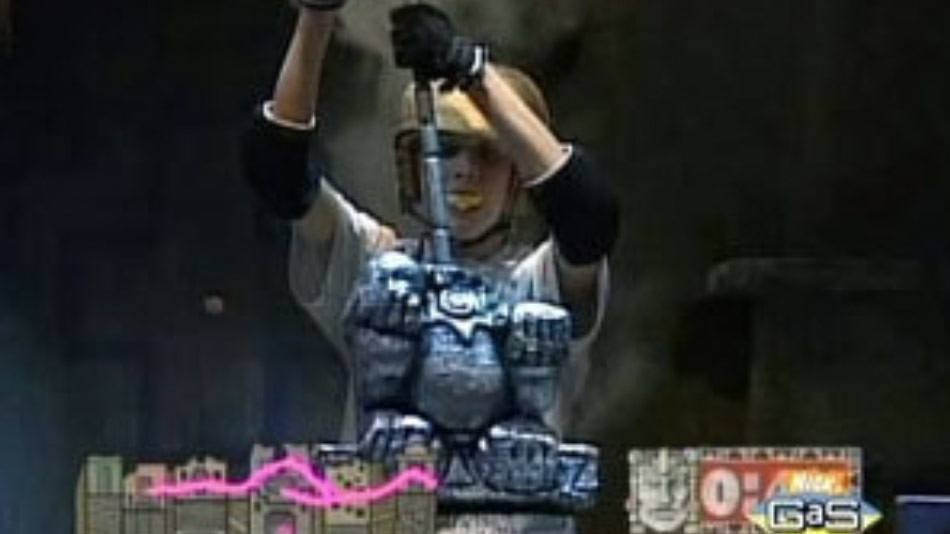 Background
This culture thrived from about 900–200 B.C.E.
Developed around the Mosna River Valley where the Mosna and Huachecsa rivers merge
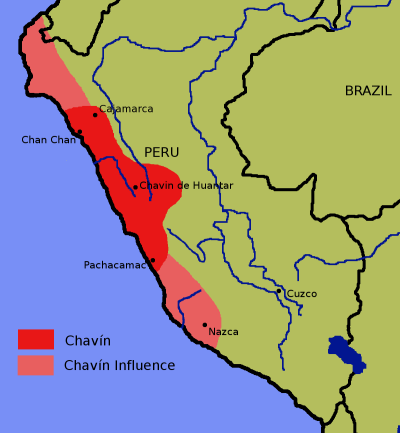 Background
Developed at a very high elevation in the Andes Mountains
Many sites are found at about 10,000 above sea level or higher

Left no written record so we do not know what they called themselves
background
Most famous site is the city of Chavín de Huántar

This city is characterized by its two major temples
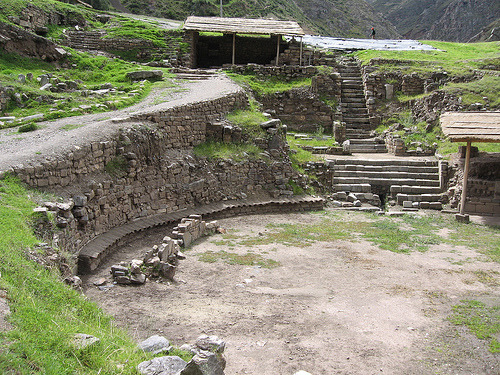 Theme Tuesday Bellwork
What is an example of Interaction Between Humans and the Environment in the Olmec Civilization?
Answers Vary

What is an Development and Transformation of Social Structures in the Umayyad Dynasty? 
Answers Vary
Objective
WWBAT: Gather information and summarize the major characteristics of the Chavin Culture
Olmec Bellwork
What are three characteristics of the Olmec Civilization we have seen in other areas/civilizations?
Polytheism, developed along river, gender roles, dependence on agriculture, cultural diffusion via trade, religious worship sites
Objective
WWBAT:  Read about politics and economics of Europe during the Middle Ages